Interaktīvo izglītojošo programmu realizācijas iespējas izmantojot Ģeoloģijas kolekcijas LU Muzejā
Vija Hodireva

Latvijas Universitātes 77. starptautiskā zinātniskā konferencesekcija „Zinātņu vēsture un muzeoloģija“
Rīga, 2019.gada 21.februārī
Ievads
Muzejs šodien ir arī izglītības un informācijas centrs, arī kā sasaiste starp izglītību un zinātni. Muzeja būtību joprojām nosaka īpašā saikne ar objektiem, kas ir dabas un kultūras materiālās liecības

Van Menšu grāmatā ’’Jaunās tendences muzeoloģijā II’’ (Tulkojums – Baltijas Muzeoloģijas veicināšanas biedrība BMVB , 2016) jau ievadā tiek uzsvērts, ka daudzas muzeoloģijas idejas, kas publicētas pirms 2000. gada, praksē nav zaudējušas aktualitāti. Viena no tādām bija:  “Muzejs ir institūcija, kas vāc, aizsargā un dara pieejamus artefaktus un dabas paraugus, ko tam uzticējusi sabiedrība. Muzejs nodrošina cilvēkiem iespēju pētīt muzeja krājumu, lai sniegtu iedvesmu, zināšanas un prieku.” (AKMA definīcija, 1998)

Teorētiski pamatojot praksi arī mūsu muzejā un ievērojot arī mūsdienu uzsvarus muzeoloģijā varam teikt, ka mācīšanās muzejā ir kā “pastarpināta izglītība nozīmīgas pieredzes gūšanai (BMVB materiāli, 2018)

Izredzes piesaistīt interesentus nosaka muzeju spēja piedāvāt pēc iespējas plašāku programmu visu vecumu apmeklētājiem, cenšoties muzeja piedāvājumu saskaņot ar skolēnu mācību vielu, īpaši, ja reālus dabas priekšmetus priekšmetus drīkst ņemt rokā, izmēģināt un eksperimentēt (pārfrazējot Latvijas Muzeju biedrības pārstāvju teikto)
Ievads
Muzeja krājumam ikdienā jābūt aktīvai dzīvei, un viens no aspektiem ir izglītība caur priekšmetu interpretāciju

Ģeoloģijas krājumu varētu nosaukt par diezgan specifisku un tādēļ apmeklētāji šeit netiek atstāti vieni, bet katru reizi ir kopā ar profesionālu un pieredzējušu gidu, kurš atbilstoši apmeklētāju vecumam un sagatavotībai uzskatāmi un saprotami skaidro mūsdienu dabas zinātņu jaunākās atziņas

Ģeoloģijas kolekcijas paradokss – tik sena un mūžīgi pastāvīga vērtībā kā akmens, no otras puses tik strauji mainīga mūsdienu dabas vide, tās ietekme uz cilvēku, kā arī mainīga sabiedrības  pozīcija dabas aizsardzībā un arvien aktīvāka interese par dabā notiekošiem procesiem. Turklāt vēl ļoti spilgtas mūsu apmeklētāju emocijas – izbrīns, jaunatklājēja prieks, stabilitātes izjūta
…apmeklētāju emocijas – izbrīns, jaunatklājēja prieks…Rīgas Starptautiskās skolas 5. klases skolēnu interaktīvās nodarbības
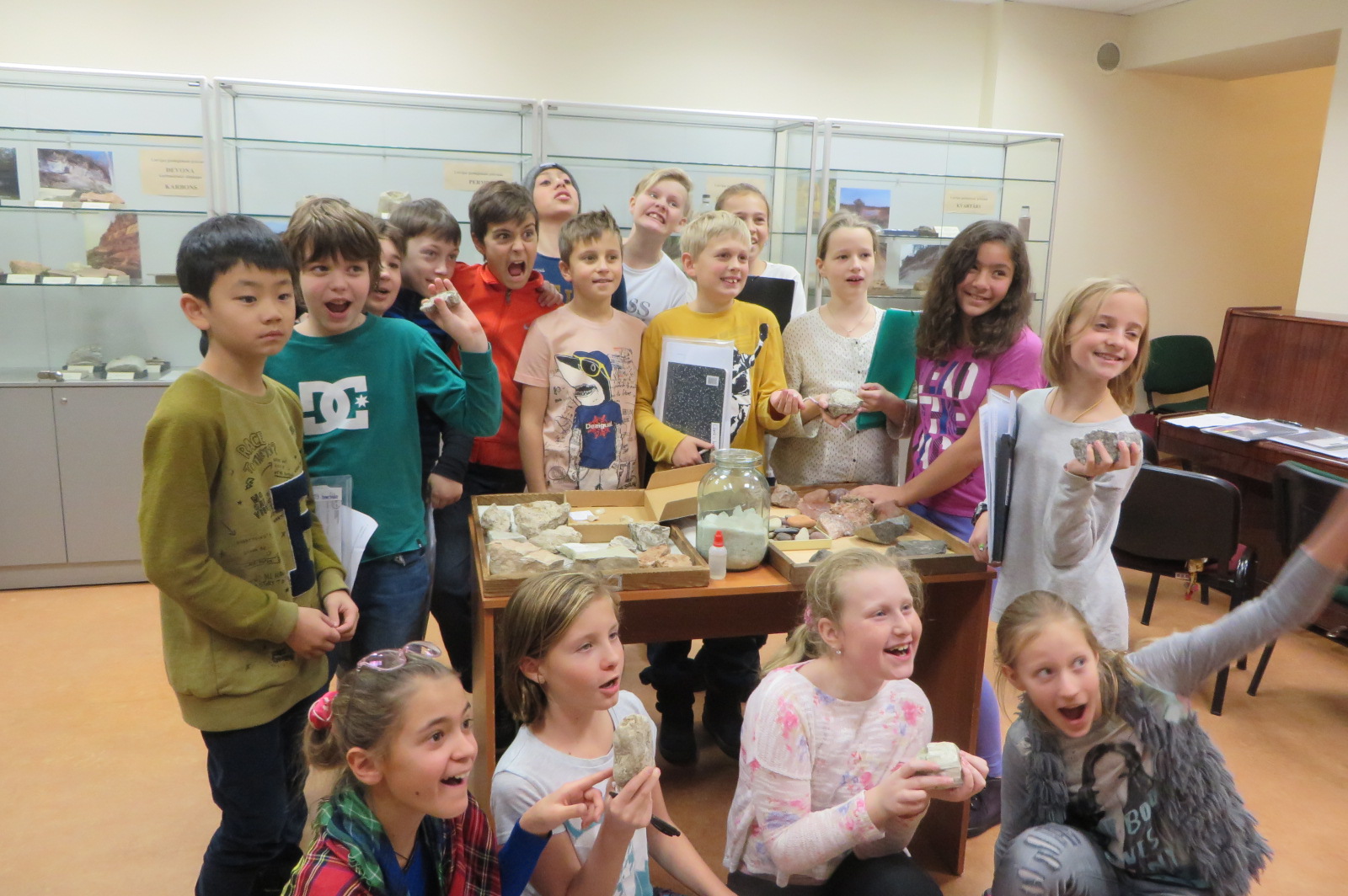 Izglītojošā darba iespējas muzejā jeb kāpēc pavadītais laiks muzejā varētu būt īpaši nozīmīgs
Ir iespēja piekļūt oriģināliem materiāliem

Saikne ar autentiskajiem muzeja priekšmetiem, to konkrētība, pieejamība, estētiskums, unikalitāte, kā arī to atpazīšanas un atklāšanas iespēja

Ļauj iegūt interesentiem vairāk, jo ir atšķirīgas metodes, aktīvās darbības un izpēte, īpaši jau mācīšanās izmantojot priekšmetus – akmens paraugus

Īpašā muzeja vide, atmosfēra, kas nerada stresu

Ir iespēja sastapties ar speciālistiem un izmantot viņu īpašo pieredzi un kompetence ne tikai muzeju jomā , bet arī profesionālās zinātņu nozares jomā. Piemēram, mūsu ģeoloģijas kolekcijas ir tik plašas un daudzveidīgas, ka varam uzskatāmi ilustrēt daudzus mūsdienu Zemes zinātņu aspektus un aktuālo problemātiku
Rīgas Starptautiskās skolas 5. klases skolēnu interaktīvās nodarbības
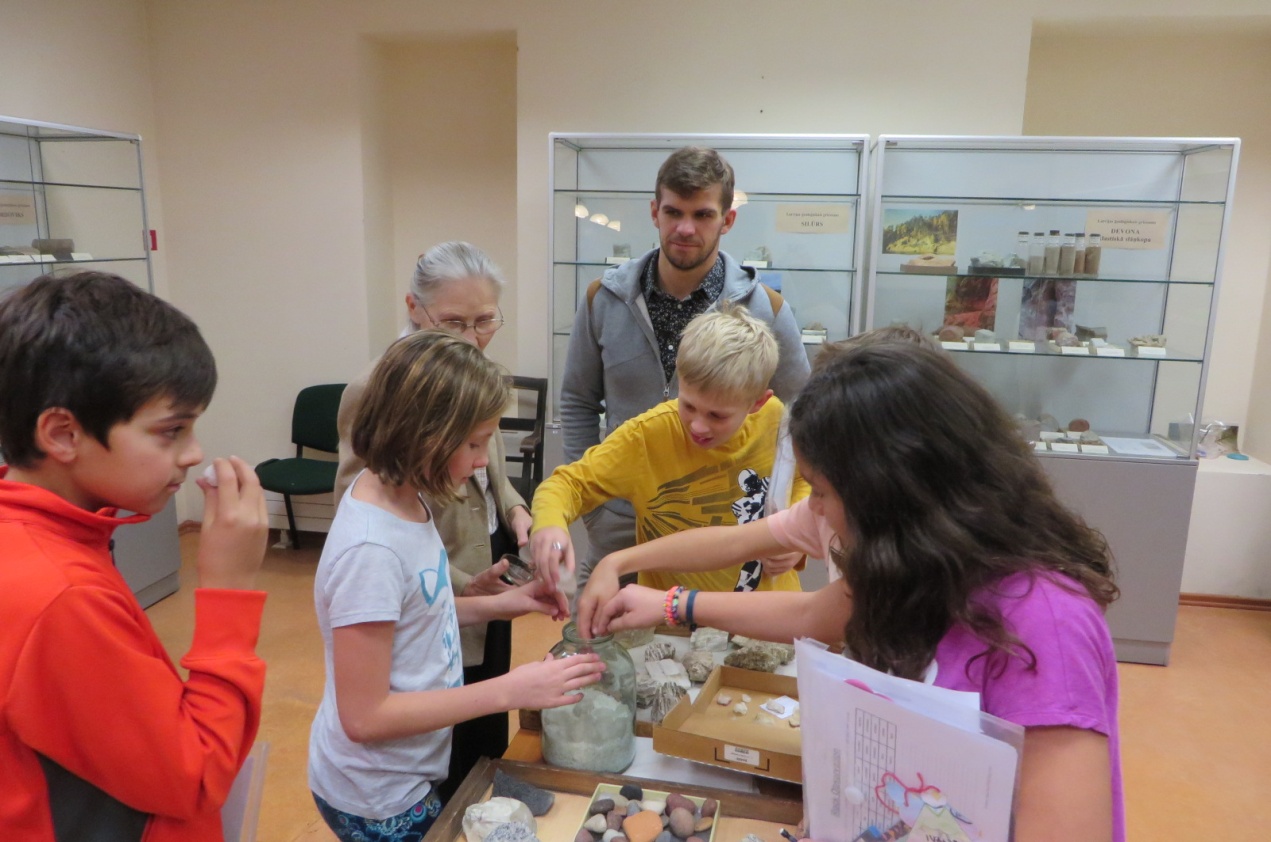 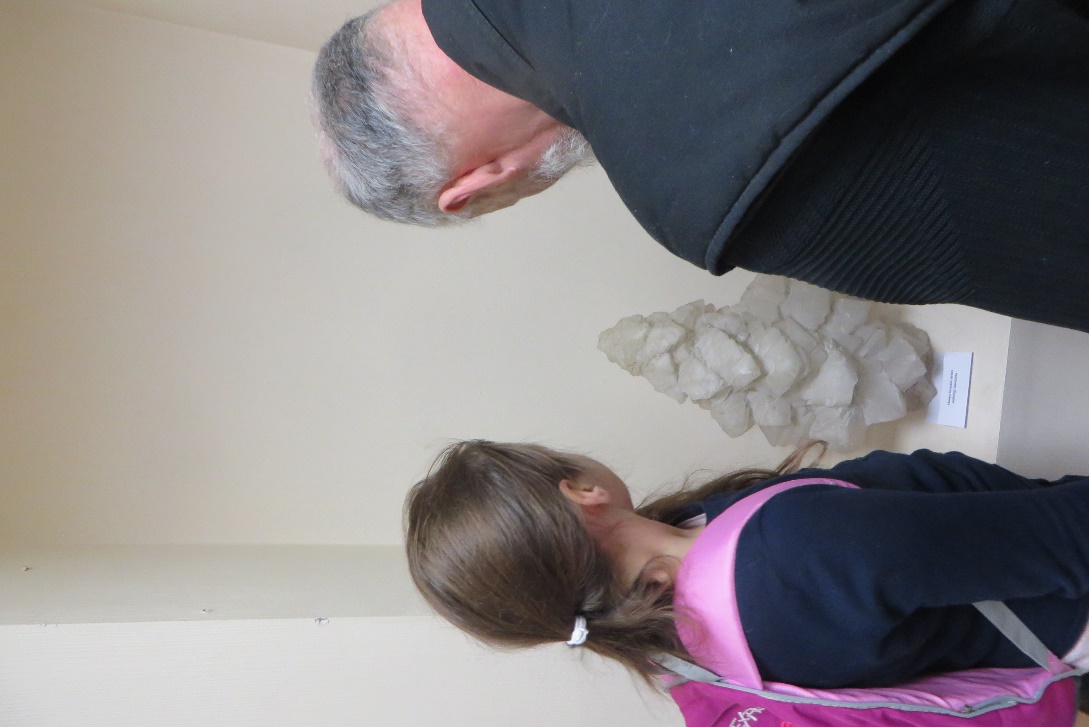 Mērķauditorija, kas izmanto Ģeoloģijas kolekcijas
Studenti, apgūstot studiju programmas, tematiskas ar kontekstu sistematizētās ekspozīcijās (2017.gada piedāvājums 17 studiju kursiem LU, realizācija – 3 kursiem LU, 2 kursiem RTU)

Dabas zinību apguvei atšķirīgu vecuma grupu skolēni

Dažādas pieaugušo interešu grupas un tālākizglītība skolotājiem, speciālistiem, visiem interesentiem

Pēc ilggadīgas pieredzes varam apgalvot, ka ekskursija muzejā kļūst par īpašu muzejisku sarunu vai pat diskusiju, kas ir informatīva, vizuāli savdabīga, aktīva un arī emocionāla
Rīgas Dabaszinību skolas audzēkņi muzejā
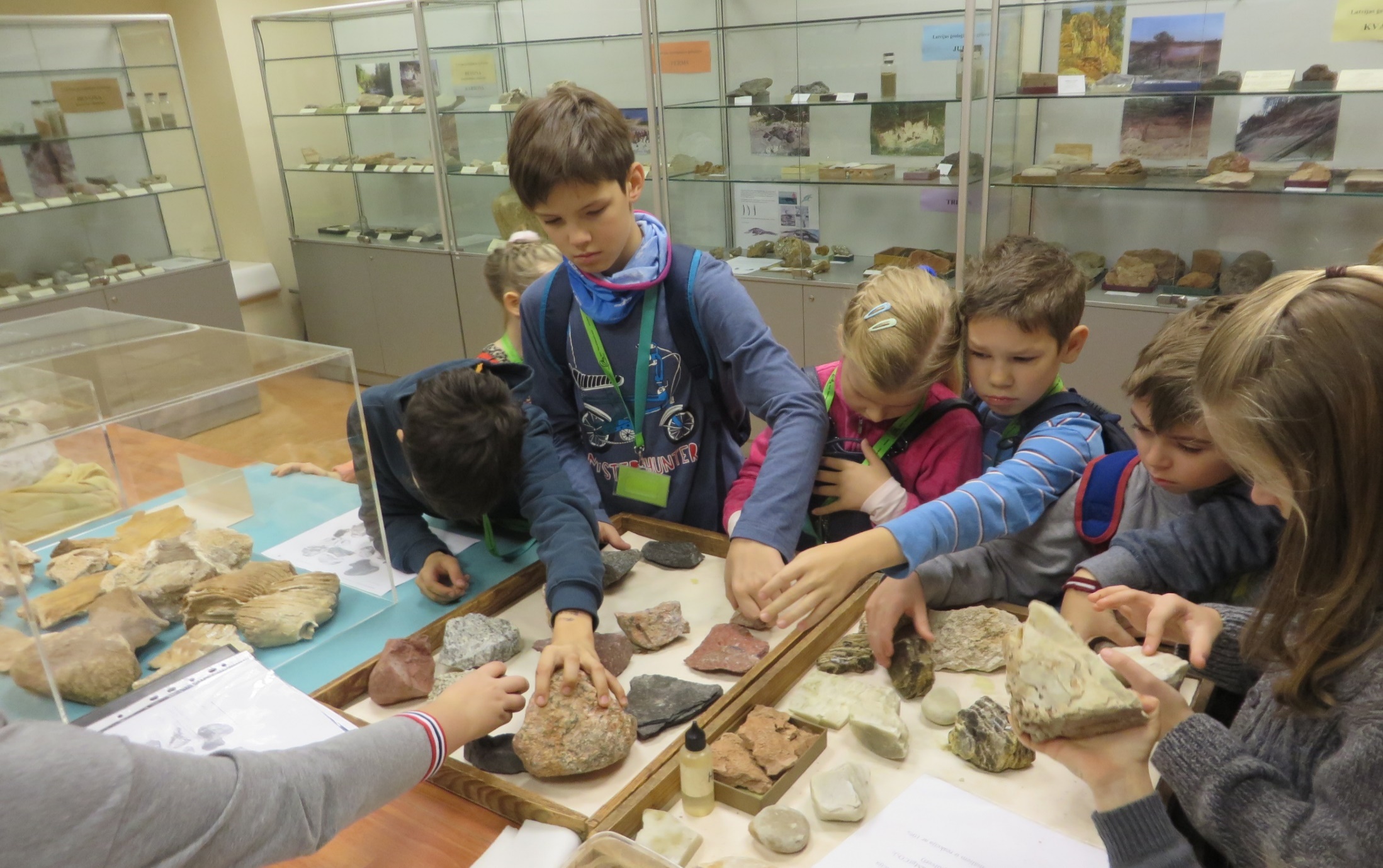 Tēmu atklāsme
Realizējas ne tikai ekspozīcijā, bet arī tās pašas tēmas izzināšana turpinās uz galda pieejamajās, specializētajās, īpaši sagatavotajās akmens materiālu kolekcijās: taustāmajās, cilājamajās, aktīvi pētāmajās, apgūstot prasmi noteikt kristālu formu, optiskās īpašības vai relatīvo cietību pēc visā pasaulē lietojamās minerālu cietības skalas, vērojot objektus lielā palielinājumā utt.

Plānojam zināšanu apguvi aktīvi, bez mobilo ierīču lietošanas
Mācību stunda muzejā
Tematiskā mācību stunda muzejā papildina skolas mācību programmu ģeogrāfijā, vides zinībās, ķīmijā, bioloģijā, fizikā un citos dabas zinību priekšmetos
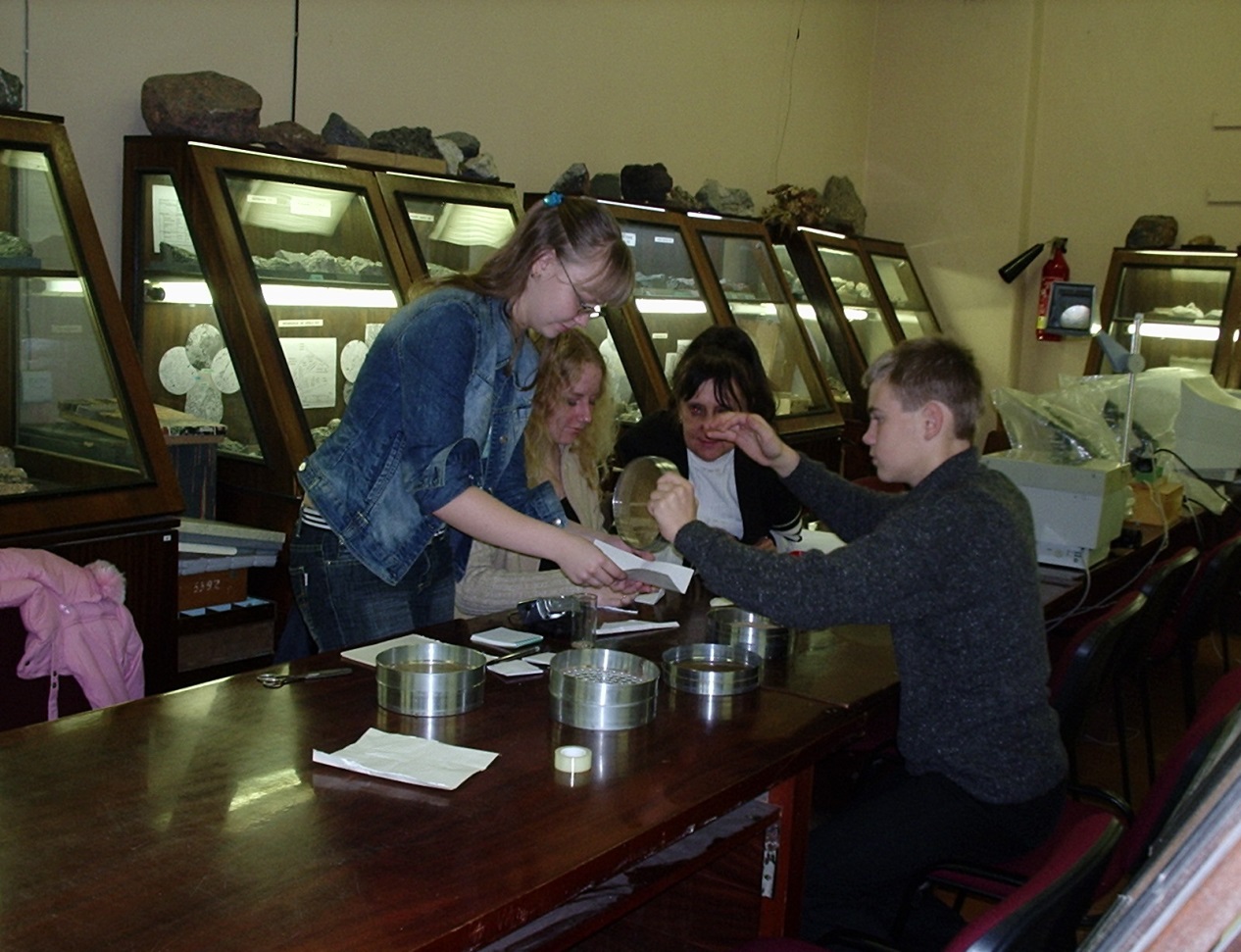 LU Ģeoloģijas muzeja ikdiena pirms 20 gadiem: nelielas dalībnieku grupas veic iežu izpētes darbu skolēnu zinātnisko projektu ietvaros
Sarunu un diskusiju tēmas Ģeoloģijas ekspozīcijā LU Muzejā
Eksponētās kolekcijas jau «pasaka priekšā» realizējamo tematiku

Skolēniem 1.-6.klasē
Minerālu un iežu daudzveidība Zemes garozā
Magmatiskie vai nogulumieži?
Smiltis, smiltis, smiltis…
Rīgas Montesori sākumskolas audzēkņi muzejā
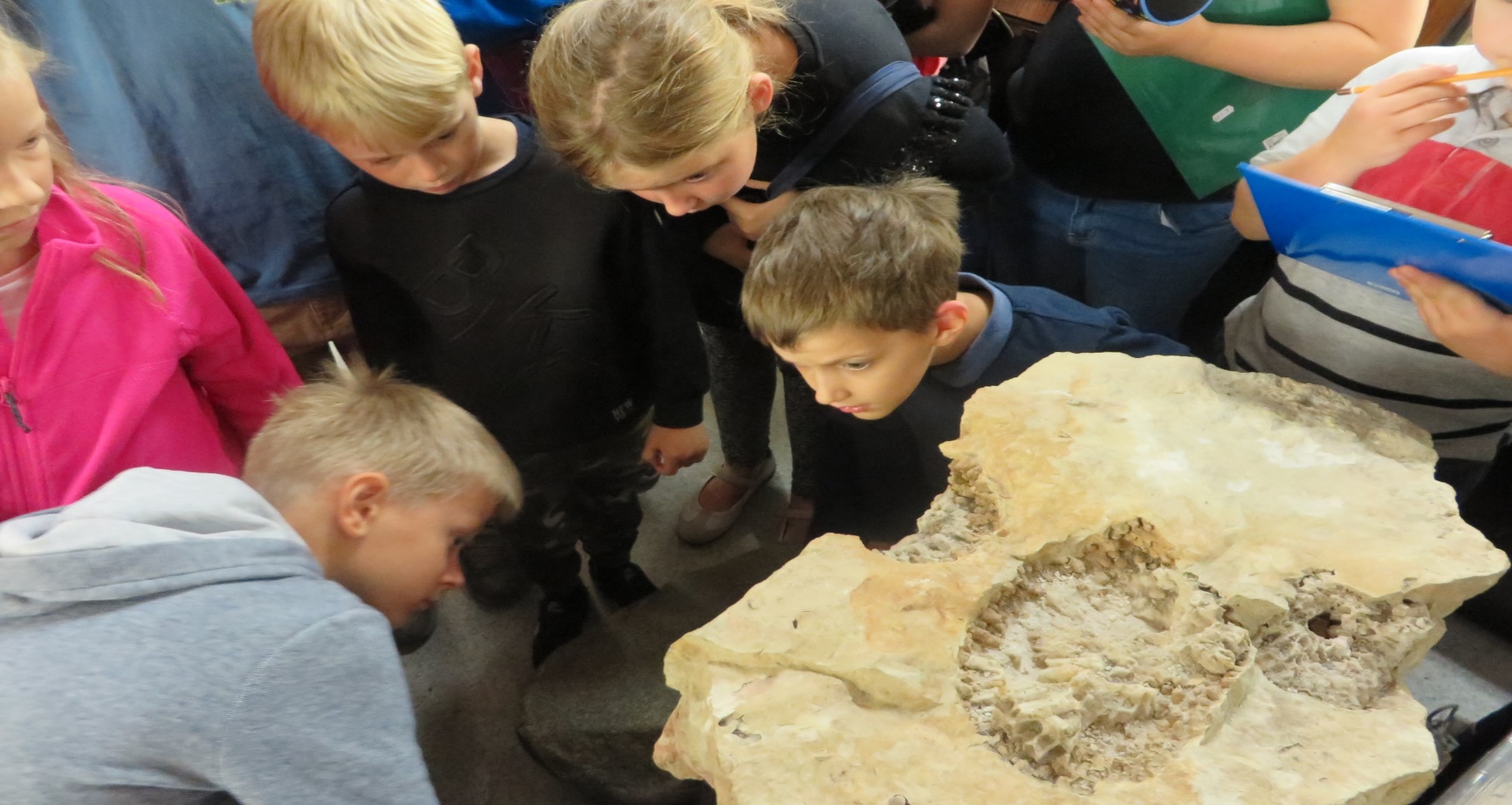 Sarunu un diskusiju tēmas Ģeoloģijas ekspozīcijā LU Muzejā
Skolēniem 7.-9.klasē
Dinamiskā Zeme (ģeoloģiskie procesi arī mūsdienās)
Zemes ģeoloģiskā attīstība un tās galvenie posmi
Pārakmeņojumi un citas fosīlijas 

Vidusskolēniem, arī augstskolu studentiem
Latvijas ģeoloģiskais griezums, derīgie izrakteņi un dabas resursu izmantošana
Latvijas kristāliskais pamatklintājs un potenciālās Zemes dzīļu bagātības
Devona periods Latvijā

Dažādu vecumu vai interešu grupu apmeklētājiem
Kristālu augšanas process, kristāli un dārgakmeņi
Kā izskatās Mendeļejava ķīmisko elementu tabula dabā un ko nēsājam savā kabatā
Ģeoloģijas kolekcijas, kuras nodrošina priekšmetisku atklāsmi
Kolekcijas ekspozīcijā: 
muzeja ekspozīcijas jaunā daļa: Latvijas ģeoloģiskais griezums, kurā ir gan Latvijas ģeoloģija, gan Zemes dzīļu resursi jeb derīgie izrakteņi mūsu valstī vai vienkāršāk: ‘’Kas mums zem kājām?’’
minerāli un kristāli
Latvijas ģeologu memoriālie priekšmeti un ģeoloģijas vēstures liecības
pašlaik daļēji izstādītas derīgo izrakteņu un pārakmeņojumu kolekcijas
Daudzveidīgas kolekcijas muzeja krājumā:
ieži, metālu rūdas, pseidometeorīti
iežu plānslīpējumu kolekcija
bagātas fosīliju kolekcijas
Ģeoloģijas ekspozīcija un kolekcijas interaktīvajām nodarbībām
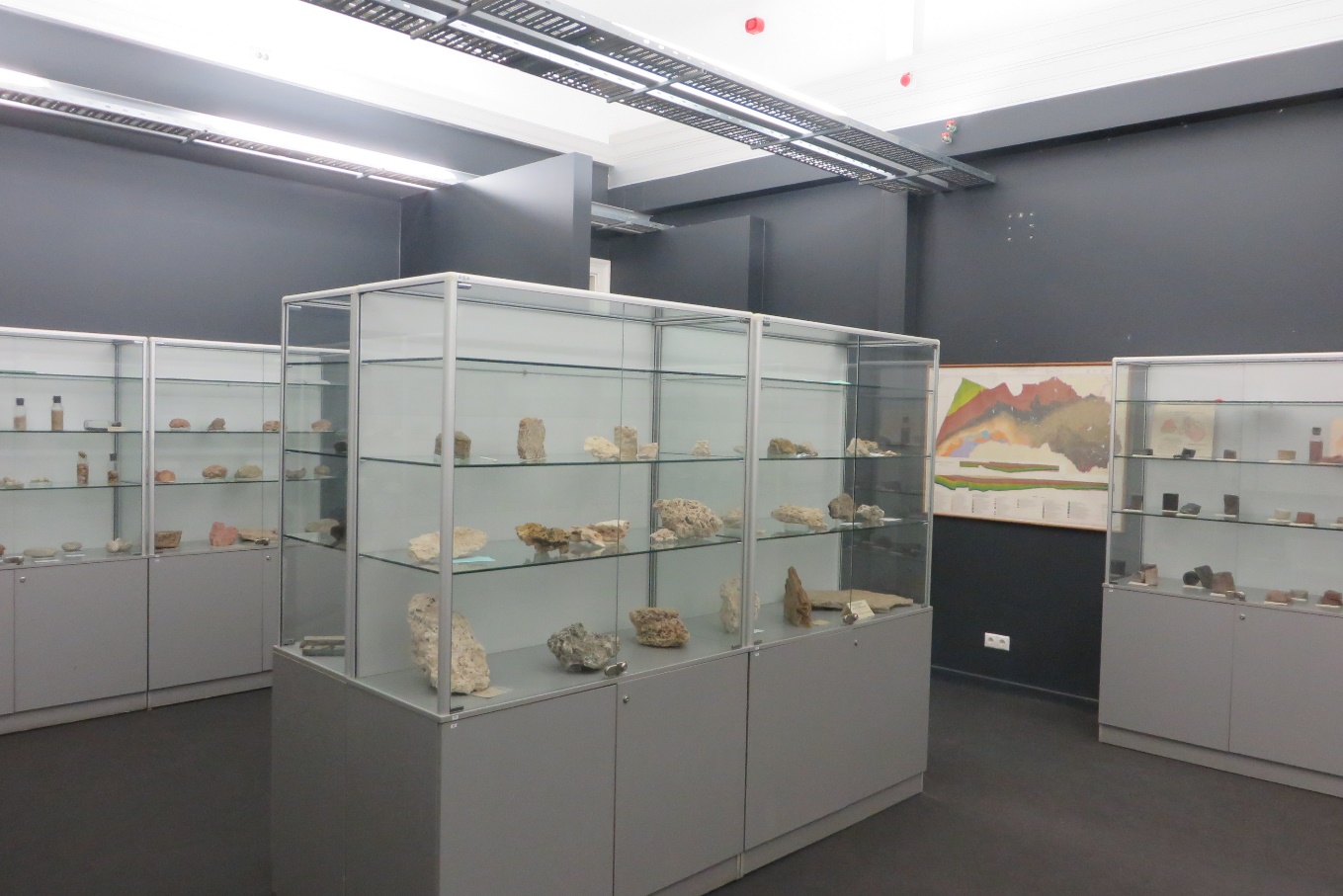 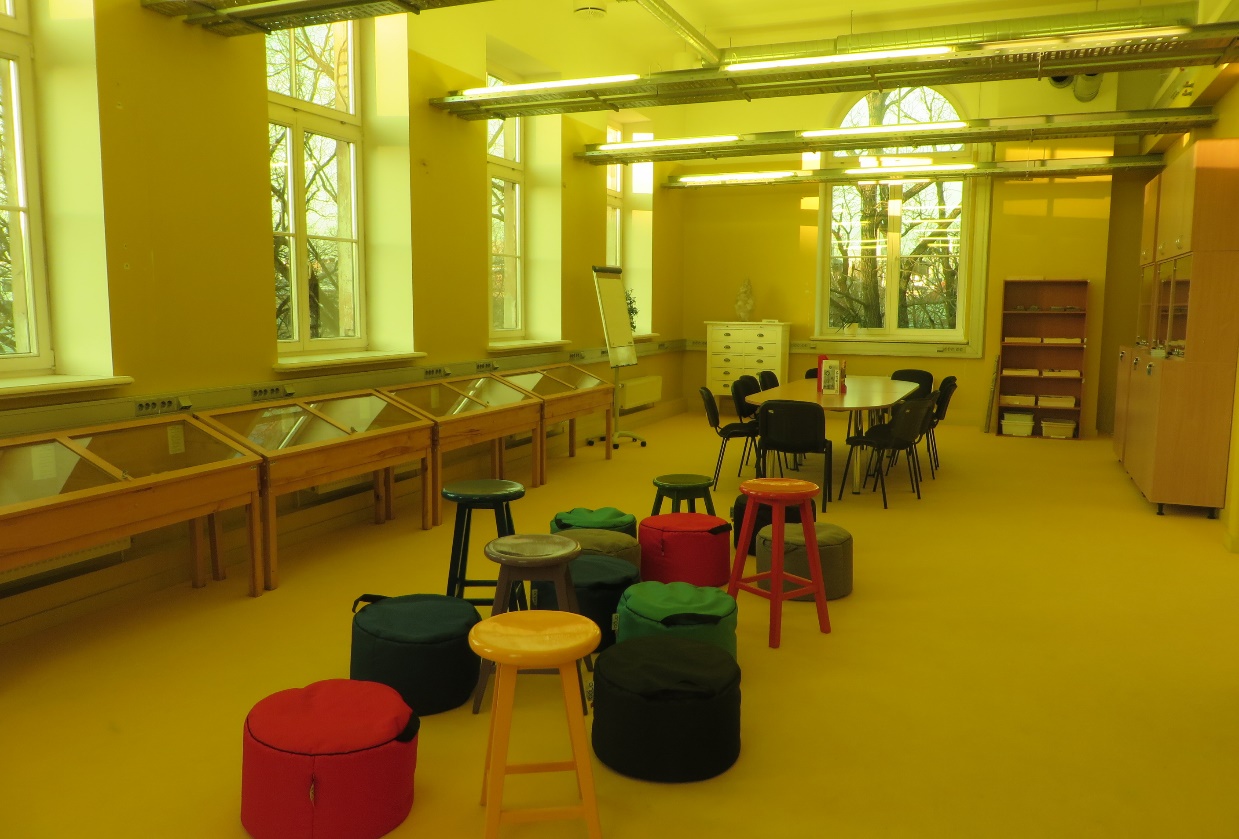 Muzeja apmeklētāju iespējas izmantojot LU Muzeja Ģeoloģijas kolekcijas
Muzejā šodien ir iespēja apgūt gan prasmes darbā ar minerāliem un iežiem, gan nostiprināt skolā gūtās zināšanas un tās arī papildināt
 
Apmeklētāji var iedomāties un iztēloties, daudz ko izprast, turot rokās iežus, pārakmeņojumus vai rūdu gabalus, kas glabā ziņas par miljoniem gadu ilgo Zemes vēsturi

Mūsu muzeja specifika ļauj realizēt mūsdienu ideju par moderna muzeja iespējām: bērniem ir iespēja izmēģināt un izzināt pašiem, jauniešiem – apgūt un izpētīt, bet pieaugušajiem – vēl arī izprast sarežģīto dabā
RTU 1.kursa Vides zinību studenti nodarbībā
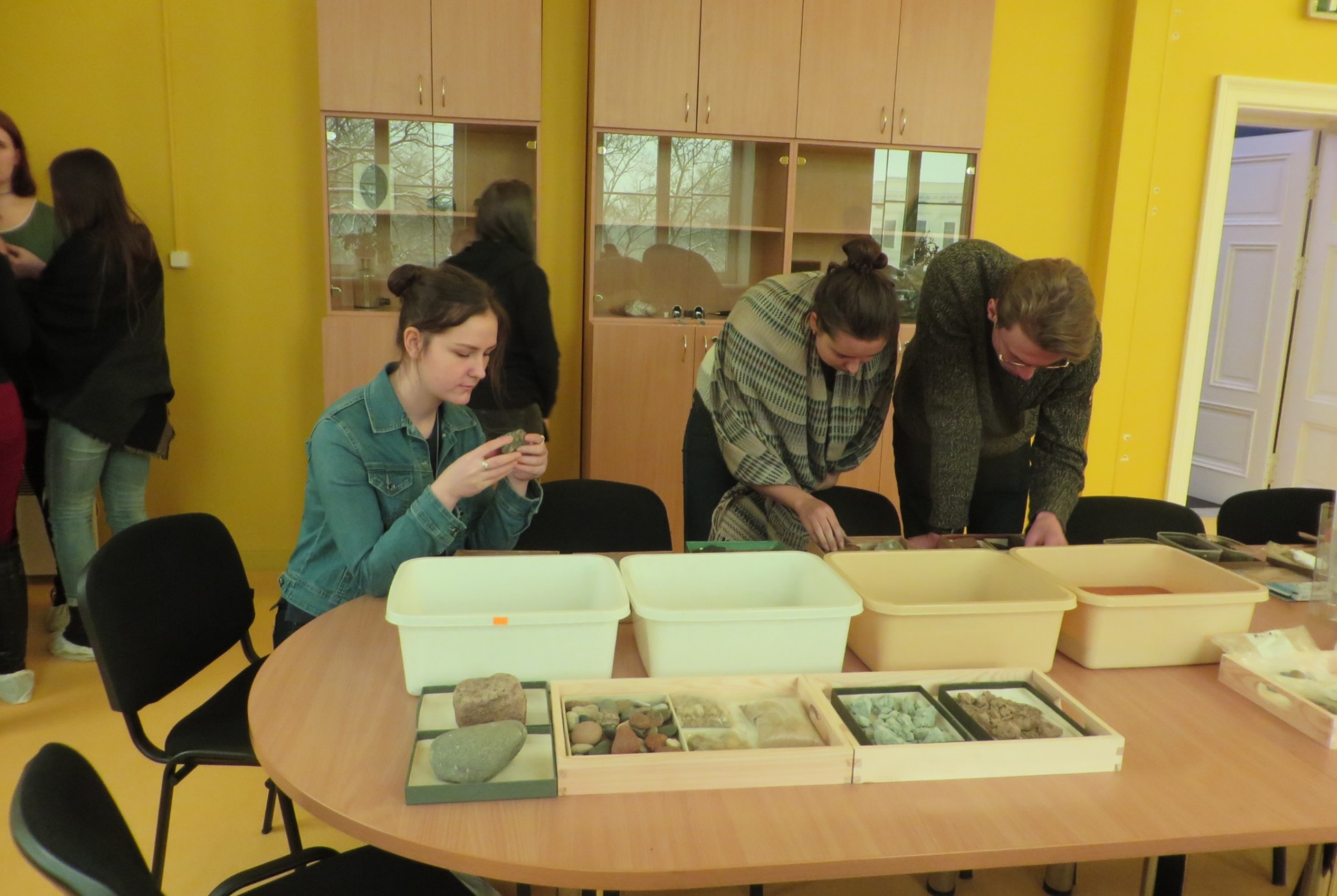 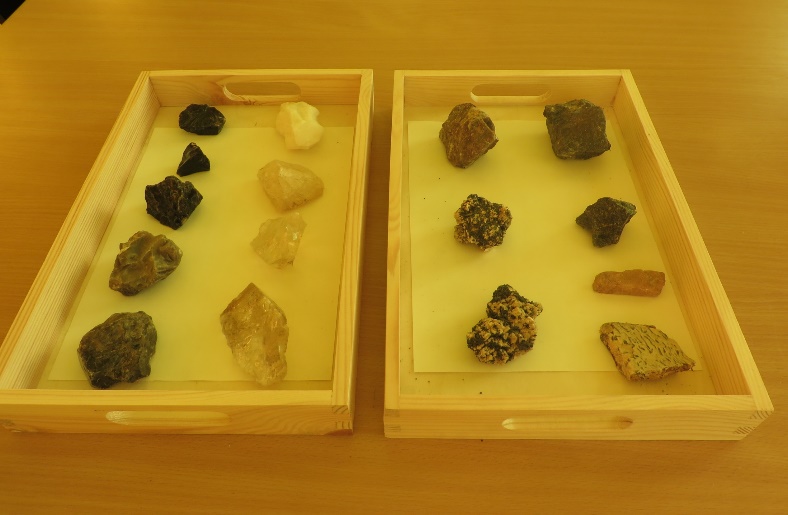 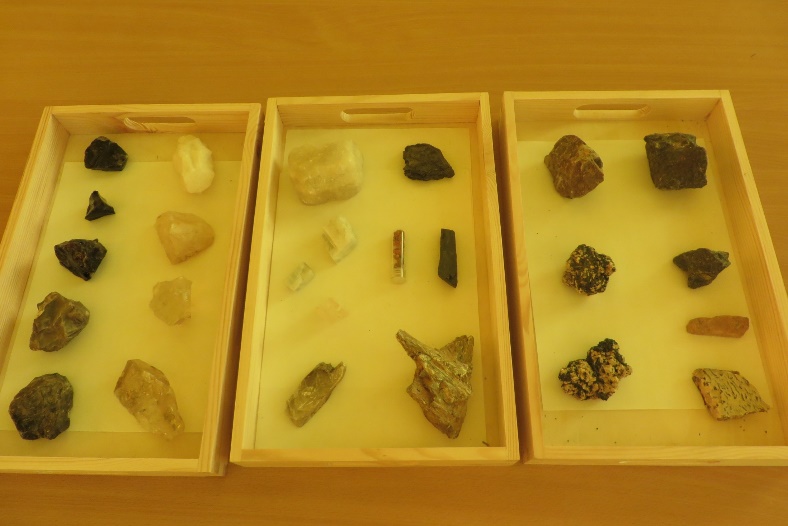 Skolotāju izglītības programmu iespējas izmantojot LU Muzeja Ģeoloģijas kolekcijas
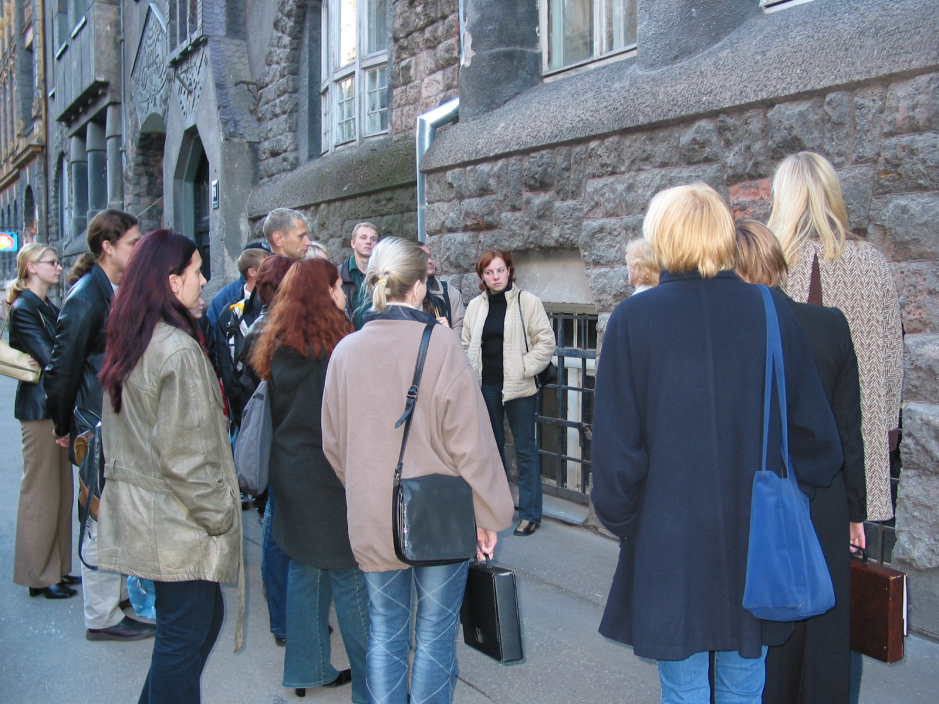 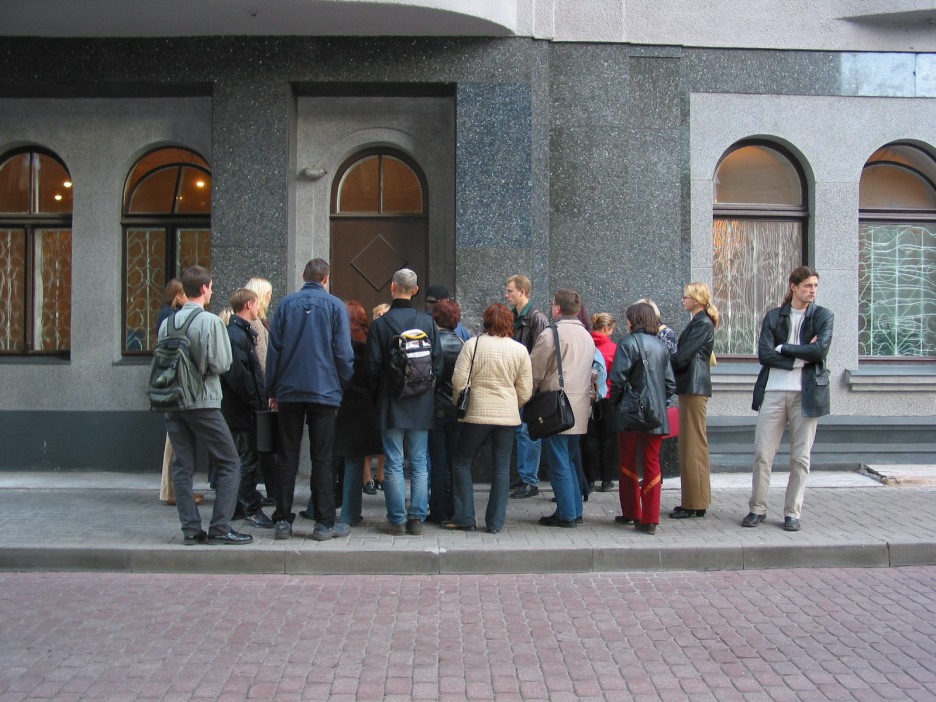 LU 75. zinatniskās konferences ietvaros dabas zinību, ģeogrāfijas skolotājiem tika organizēta īpaši sagatavota ekskursija - nodarbība muzejā

Agrāk lasītas ne vien lekcijas un organizētas nodarbības ar kolekcijām, bet tika demonstrēts arī akmens izmantošanas un pārvērtību process mūsdienu pilsētvidē ekskursijās Rīgā
Ģeoloģijas kolekcijas izmantošana mākslā un zināšanu apguvei pilsētvides objektos: Rīgas Franču liceja restaurētais žogs 2018. gada septembrī
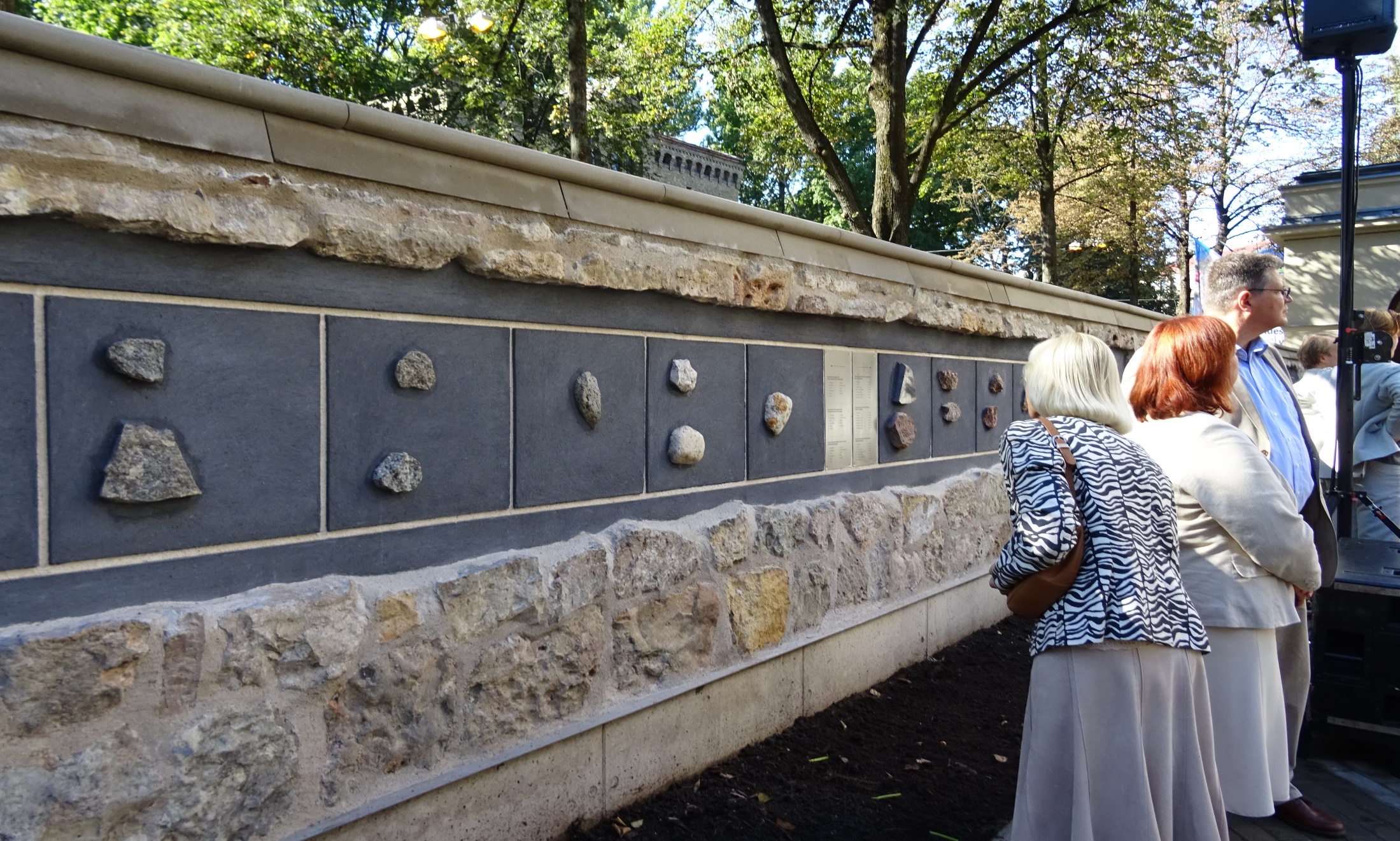 Vides izglītības fonda interesentu izglītības programma
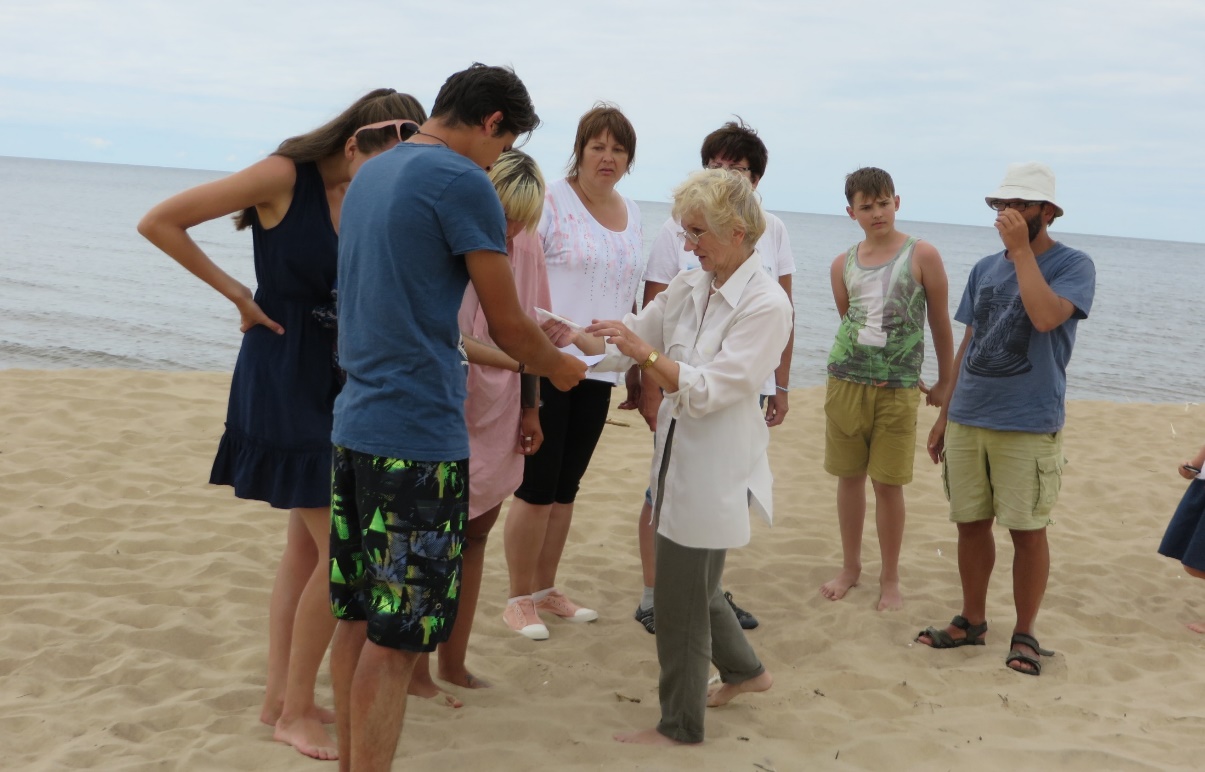 Perspektīvās iespējas interaktīvām programmām izmantojot LU Muzeja Ģeoloģijas kolekcijas
Ģeogrāfiem, ģeologiem tēmas ir vistuvākās, bet perspektīvā var tikt realizētas arī starpdisciplināras gan dabas zinībās, vides aizsardzībā, gan ķīmijā, fizikā un bioloģijā. Šādu programmu piemēri ir: ‘’No pasaules augstākajiem kalniem līdz mikropasaules sīkākajām daļiņām’’, ‘’No naftas līdz dzeramajam ūdenim’’, ‘’No bruģakmens līdz dārgakmenim’’
Ne vienmēr ir iespējams paredzēt tēmas, par kurām var raisīties diskusija LU Muzeja Ģeoloģijas ekspozīcijā, bet noteikti ir iespēja sekot apmeklētāju vēlmēm, kopīgi saskatot dabas likumsakarības un dīvainības, vienreizējo un atšķirīgo
Tieši universitāšu muzeju piedāvājuma priekšrocības un iespējas nodrošina augsti kvalificēti speciālisti un unikālas kolekcijas ar plašu kontekstu
Paldies par uzmanību!
 
Uz tikšanos LU Muzeja Ģeoloģijas ekspozīcijā!